Concorso personale docente DM205/2023per l’accesso ai ruoli del personale docente della scuola secondaria di primo e secondo grado su posto comune e di sostegno, ai sensi dell’part 7, commi 2 e 3, del Decreto ministeriale 26 ottobre, n.205Classe di concorso B015 Laboratori di scienze e tecnologie elettriche ed elettroniche nella scuolasecondaria di Il grado
Traccia
 Il candidato illustri un attività didattica inerente il seguente argomento:
FIREWALL
Virginia Costantino
Indice

0. Presentazione della classe e del contesto
Contenuti argomento
Obiettivi misurabili in termini di conoscenze, abilità, competenze
Strategie e metodologie di insegnamento
Tempi
Strumenti per didattica individualizzata e personalizzata
Valutazione
0. A  Chi è rivolta la lezione?
Curricolo
5 anno  ITIS- primo quadrimestre
Disciplina : Sistemi e reti - 4 ore settimanali di cui 2 di laboratorio
Curvatura: Informatica per telecomunicazioni
Prerequisiti
Conoscenza di base reti LAN
Conoscenza di base di windows/Unix
Principi di routing
Protocollo TCP/IP
Utilizzo di base di CISCO PACKET TRACER
Secondo istituto tecnico per dimensioni della provincia di Bologna
Ha utenza da parte del comprensorio imolese (circa 100000 persone)
86 classi / 1700 alunni ca
Analisi del contesto
IIS F. Alberghetti di Imola
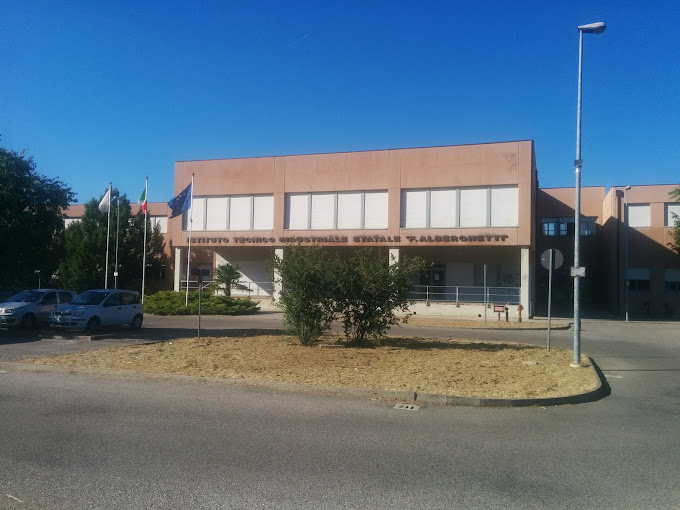 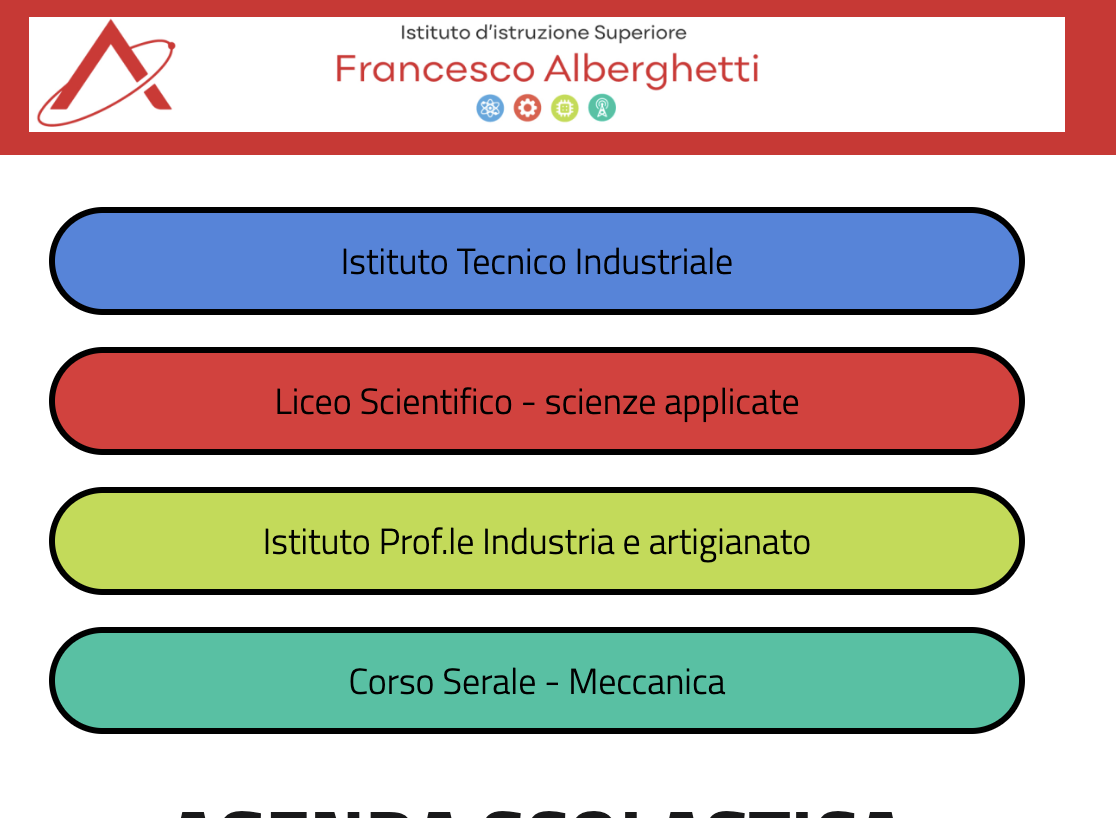 La classe
5ATL (telecomunicazioni)
21 alunni 
18 maschi
3 femmine
 1  D.S.A. con PDP (L170/2010): 1 alunno dislessico;
 1 alunno ADHD con PEI (L 104/2012)
Compito Prodotto:Simulazione di rete LAN con CISCO Packet Tracer, realizzazione del filtraggio del protocollo icmp tramite firewall
1. Contenuti argomento              FIREWALL
Il firewall è un sistema software, tipicamente integrato in un sistema operativo o realizzato da terze parti installato generalmente su un router o un dispositivo che ha il compito di ispezionare i pacchetti TCP/IP applicando regole prestabilite

Il firewall può applicare regole all’INPUT (pacchetti in entrata), OUTPUT (pacchetti in uscita) o FORWARD (pacchetti che attraversano il dispositivo)

Può specificare (discriminando per IP e PORTA) se ACCETTARE o RIFIUTARE il pacchetto
ContenutiEsperienza di laboratorio
Simulazione di rete Lan con CISCO Packet Tracer, realizzazione del filtraggio del protocollo icmp (ping) tramite firewall
Simulazione di piccola rete con 3 PC e uno switch in classe A + SERVER WEB
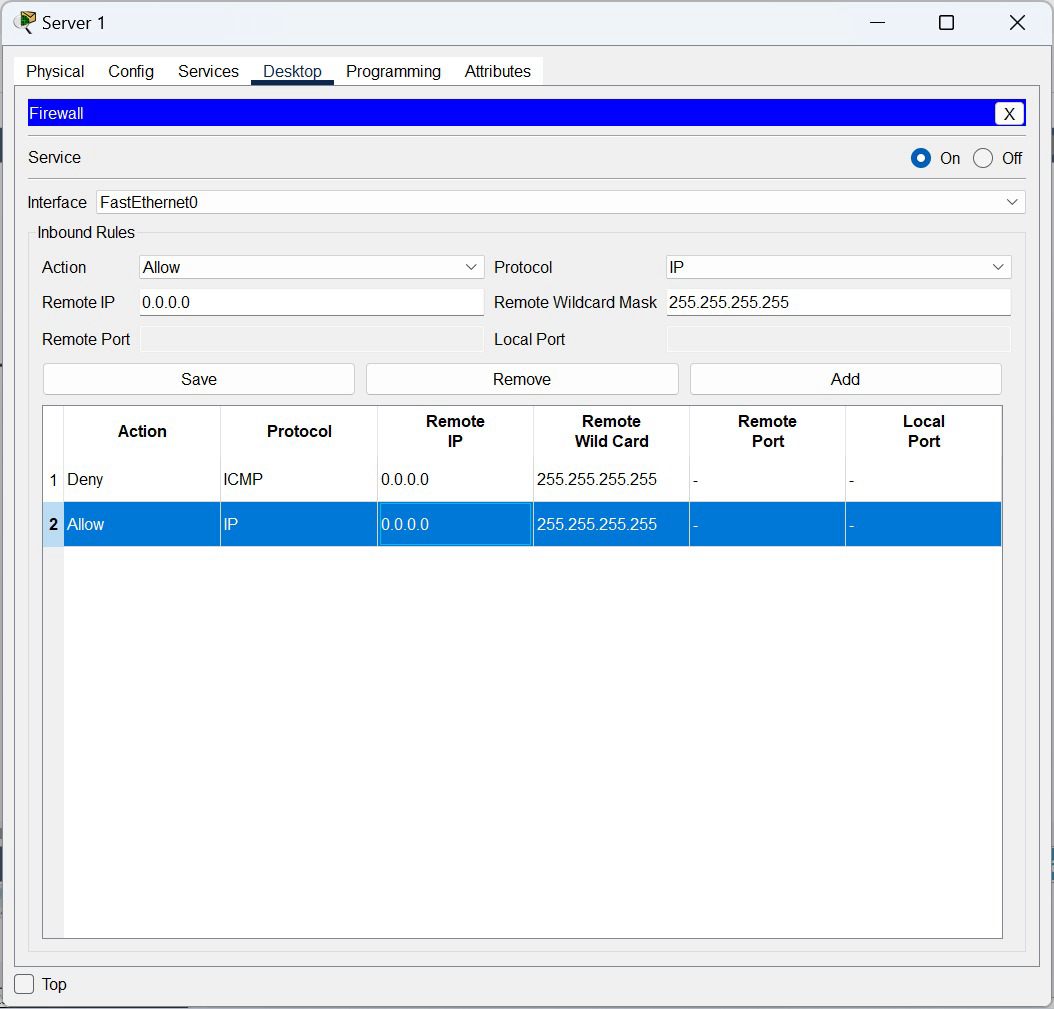 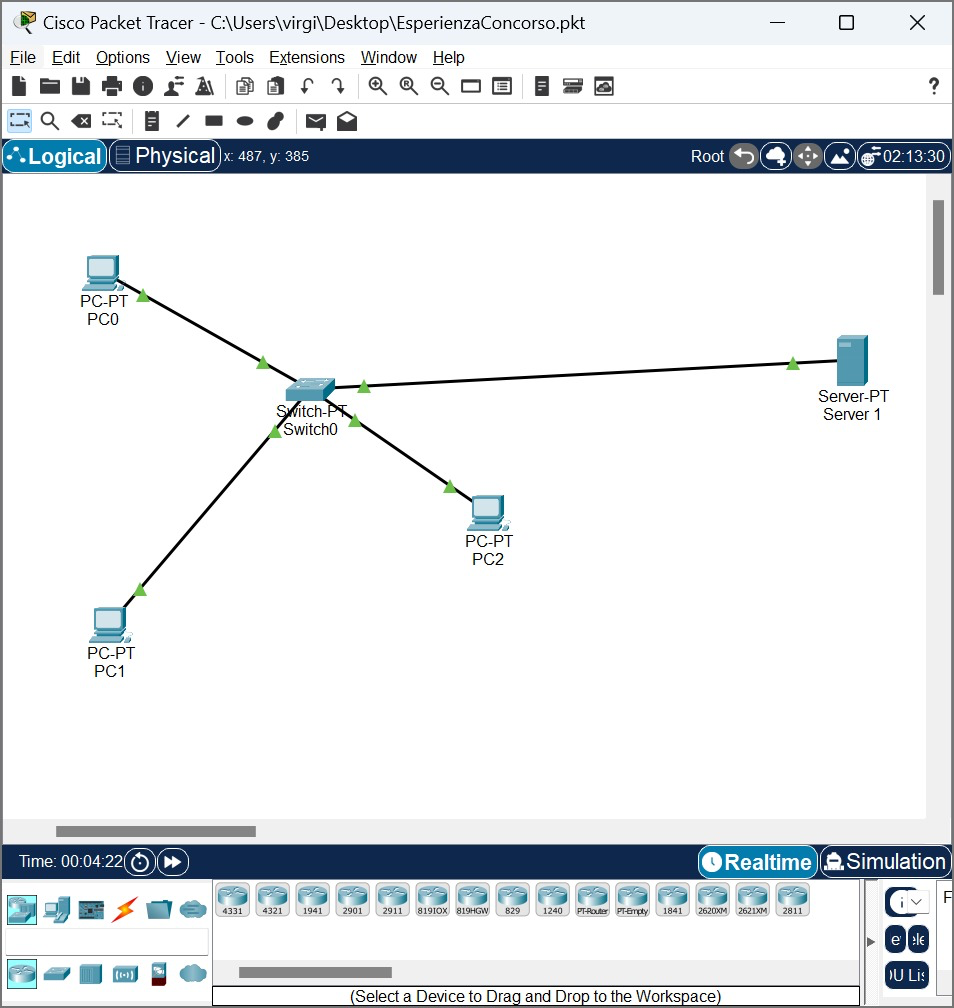 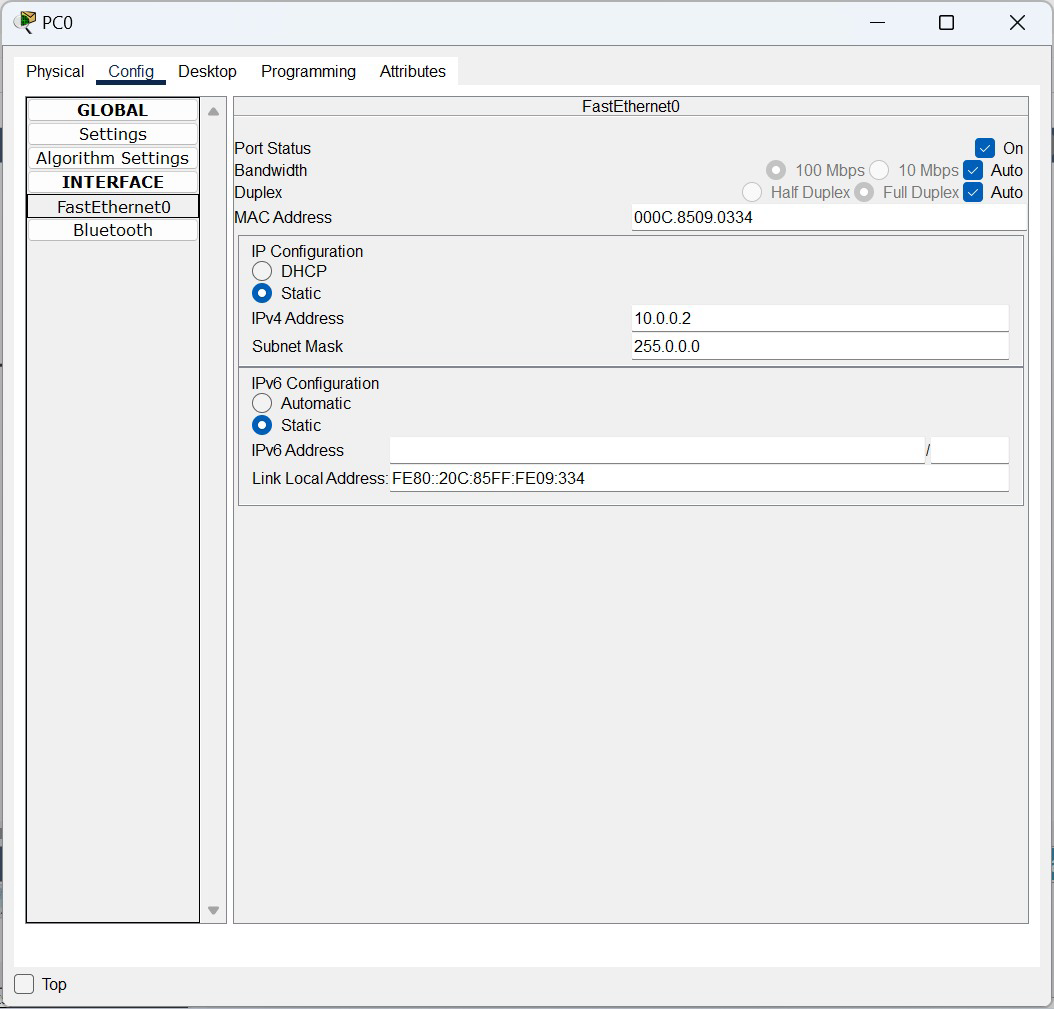 Contenuti:Esperienza di laboratorio
I PC sono configurati in classe A 10.0.0.0/8
Il server è 10.0.0.1/8
Gli studente devono configurare il firewall affinché impedisca dal resto della rete il ping al server
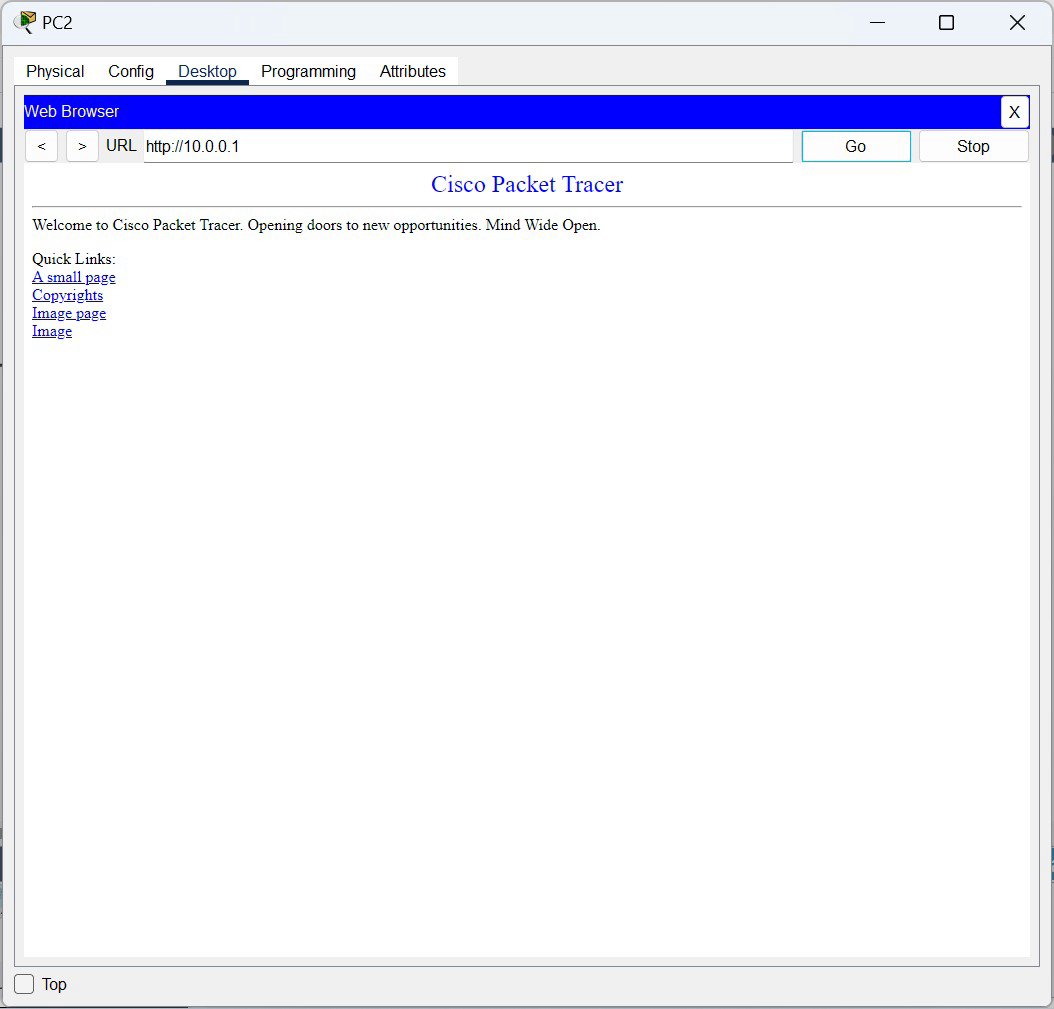 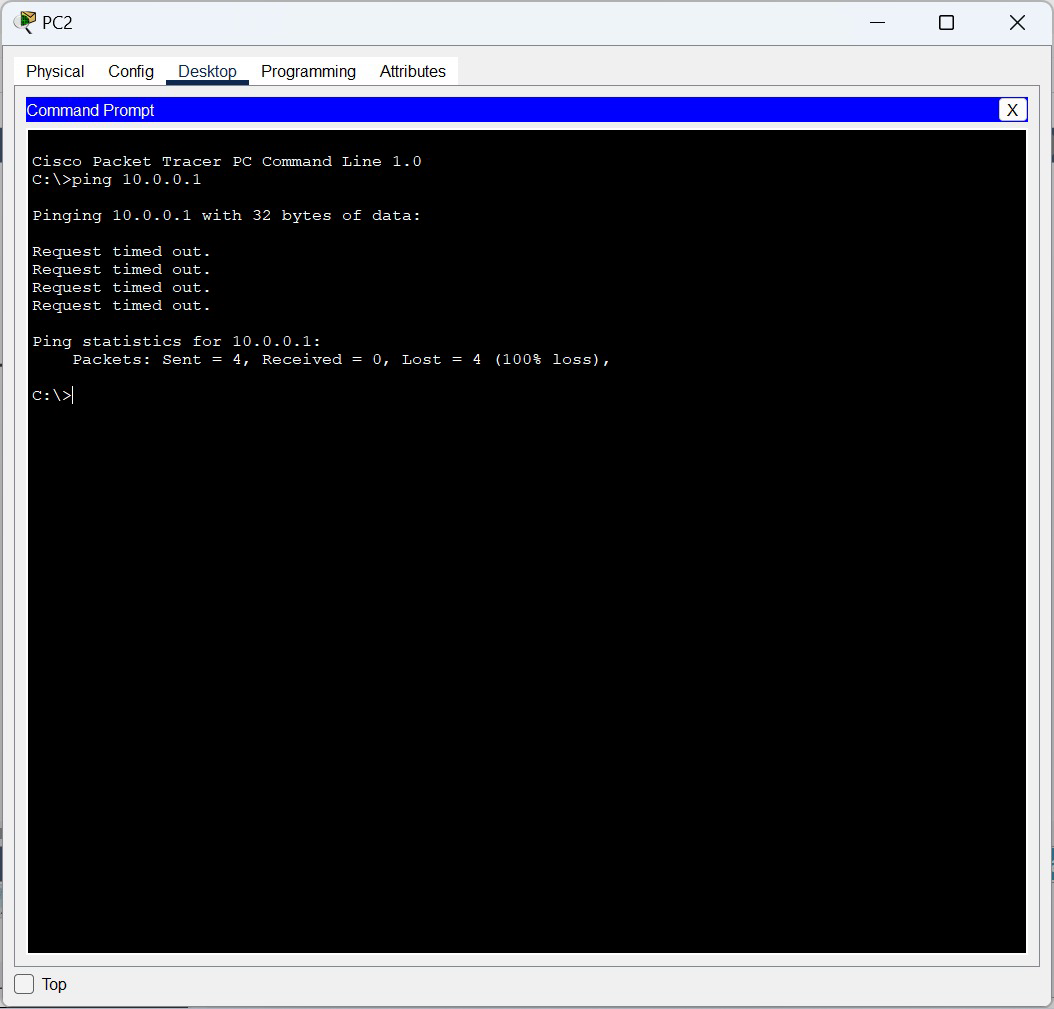 2. Obiettivi misurabili in termini di conoscenze, abilità, competenze
Conoscenze risultato dell’assimilazione di informazione attraverso l’apprendimento
SAPERE
Abilità uso delle proprie conoscenze
SAPER FARE
Competenze comprovata capacità di applicare conoscenze ed abilità in autonomia e con responsabilità
SAPER ESSERE
Obiettivi specifici di apprendimento
Conoscenze
Concetto di Pacchetto Dati – Reti informatiche
Approfondimento di IP, indirizzamento e servizi
Concetto di filtraggio dei pacchetti
Abilità
Creazione di una piccola LAN con switch e PC (simulata)
Inserimento server web in lan
DROP dei pacchetti di un protocollo dai computer della rete vs. server
Competenze
Saper utilizzare il simulatore CISCO PACKET TRACER
Comprendere il concetto di filtraggio dei pacchetti
Competenze chiave europeeLe raccomandazioni del consiglio UE sulle competenze chiave del 2006 sono state sostituite da quelle del 22/05/2018
Consapevolezza ed espressione culturale
Spirito di iniziativa e imprenditorialità
Competenze sociali e civiche
Imparare ad imparare
Competenza digitale
Competenza in matematica e in scienze e tecnologie
Comunicazione nelle lingue straniere
Comunicazione nella lingua madre
3. Strategie e metodologie di insegnamento
Strumenti
Libro di testo
LIM
Simulatore CISCO
Strategie e Metodologie
Lezioni partecipate
Didattica informatizzata
Attività laboratoriali
Cooperative learning
Peer tutoring
Insegnante di sostegno come facilitatore
4. Tempi
5. Strumenti per didattica inclusiva
Didattica personalizzata:
Ha obiettivi che possono essere anche diversi rispetto a quelli della classe
Lo scopo è quello di costruire un percorso personalizzato al fine di esaltare le abilità dell’alunno ed a garantire il suo successo formativo
Didattica individualizzata: 
E’ l’insieme delle strategie per il raggiungimento degli obiettivi comuni alla classe con metodologie diverse
Ha come scopo il raggiungimento di un traguardo comune
Misure Dispensative e compensativeIn base alle disposizioni della L.170/2010(Articolo 5, Comma 2) In base al PDP predisposto dal consiglio di classe
L’alunno dislessico può essere dispensato da
Prendere appunti e copiare alla lavagna
Leggere ad alta voce
Memorizzare formule, tabelle e definizioni
Rispettare tempi standard per la consegna delle prove scritte (si può accrescere il tempo del 30%)
In base alle medesime disposizioni, utilizza i seguenti strumenti compensativi:
Sintetizzatore vocale e/o audiolibri
Vocabolario multimediale
Registratore
Mappe Concettuali
Tabelle, Formulari, Manuali
Calcolatrice e/o foglio elettronico
Software didattici specifici (es. programmi di disegno, ai)
Prove orali programmate
Maggiore considerazione alle prove orali in caso di esiti non soddisfacenti nelle prove scritte
Misure Dispensative e compensativeIn base alle disposizioni della L.104/92
In base al PEI redatto per l’alunno ADHD
Si programmano e documentano le strategie di intervento e di valutazione
Si definisce un percorso individualizzato con eventuali dispense da alcune o molte discipline
Si utilizzano strumenti compensativi e misure dispensative in funzione della diagnosi riportata sullo stesso.
6. Verifica
I. Verifica non strutturata (interrogazione)
II. Verifica strutturata(risoluzione di un compito richiamante l’esperienza di laboratorio)
Criteri di valutazione
In Ingresso
In itinere
Finale
Valutazione sommativa. Bilancio complessivo dell’apprendimento a livello del singolo alunno o del gruppo classe
Valutazione formativa. Rileva come gli alunni percepiscono le nuove conoscenze e verifica l’efficacia delle procedure eseguite
Valutazione diagnostica e analisi delle conoscenze e delle competenze e abilità pregresse
Griglia di valutazione interrogazione esercitazioni pratiche
Griglia di valutazione verifica sommativa
Recupero e consolidamento
Predispongo attività di piccolo gruppo con cooperative learning in cui gli alunni devono affrontare un compito simile a quello della verifica.
Autovalutazione
Ho individuato il metodo migliore per avvicinare i ragazzi alla SPERIMENTAZIONE LABORATORIALE?
Ho sviluppato una didattica INCLUSIVA?
Ho arricchito le conoscenze dei ragazzi?
Ho sfruttato gli SPAZI IDONEI e gli STRUMENTI IDEALI?
HO SVILUPPATO LE LORO
COMPETENZE?
Cosa posso migliorare nella mia attività DIDATTICA?